Органические вещества клетки
Общая биология
10 класс
Вещества клетки
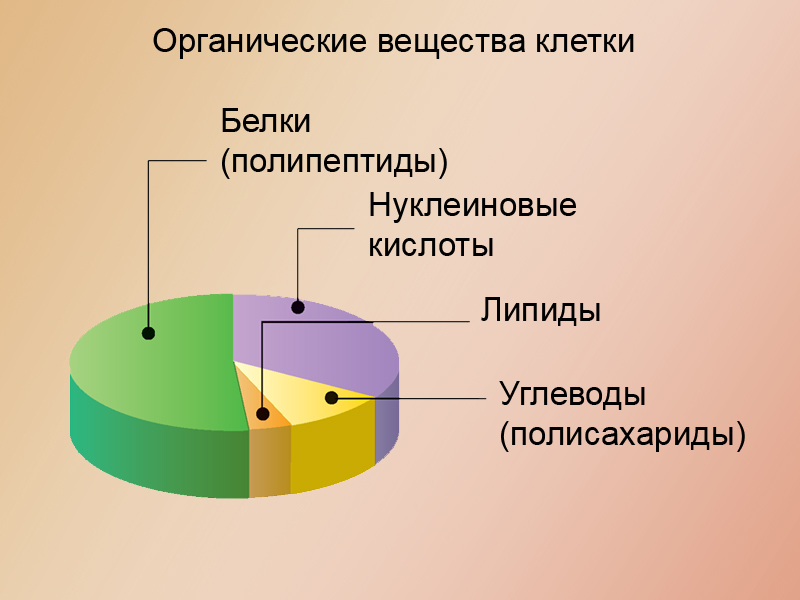 Углеводы
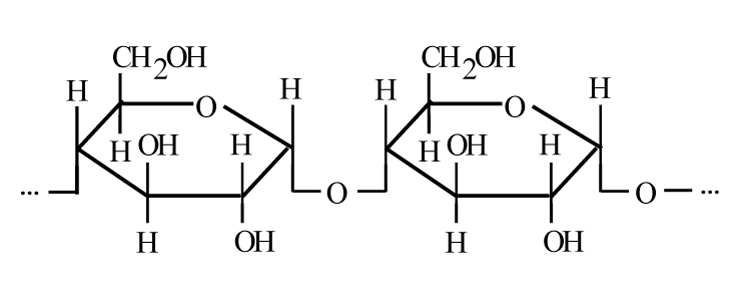 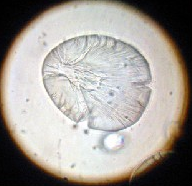 Молекулы состоят из мономера глюкозы
Макромолекулы полисахаридов, состоящие из множества молекул простых углеводов, называются


 полисахаридами
Из молекул моносахаридов образуются сложные углеводы. Одни из них состоят только из двух молекул простых углеводов и называются 
дисахаридами
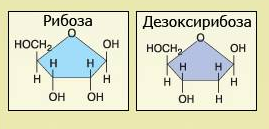 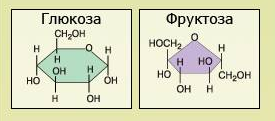 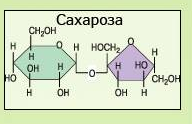 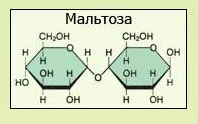 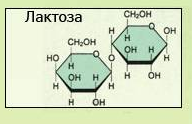 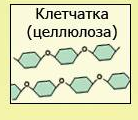 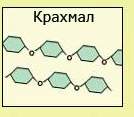 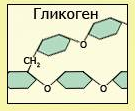 Основной источник энергии
При расщеплении и окислении молекул выделяется значительное количество энергии
56 -70%
энергии
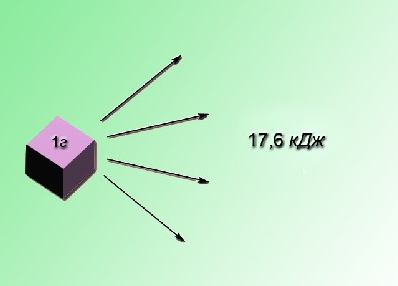 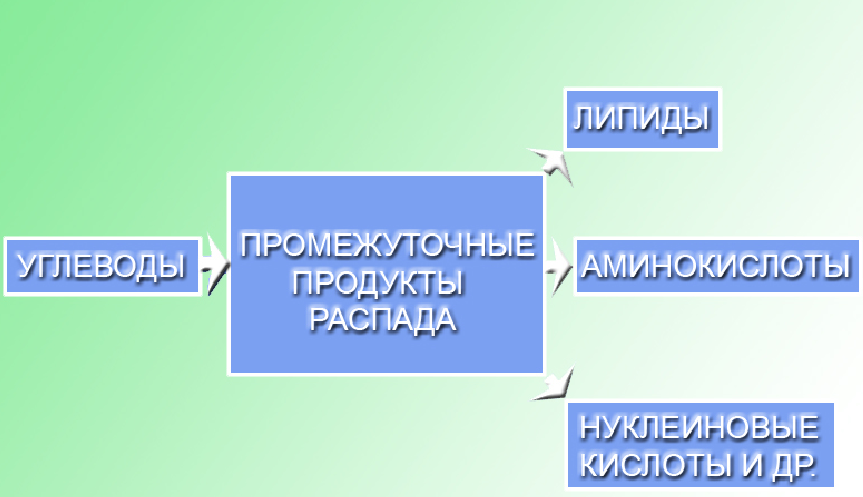 Для синтеза  в клетке необходимых веществ
Строительная функция
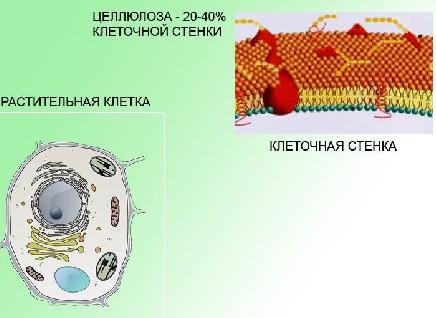 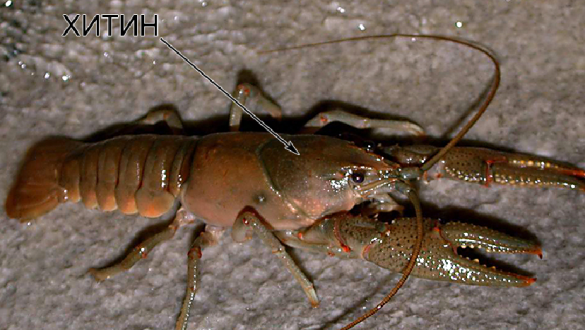 Лактоза входит в состав материнского молока
Жиры Липиды
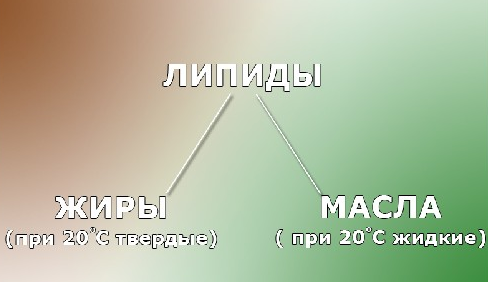 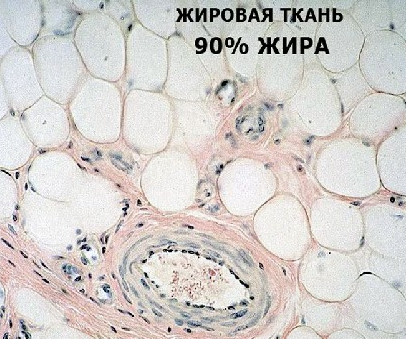 Жиры - группа нерастворимых в воде органических веществ 
Большинство из них являются сложными эфирами трехатомного спирта глицерина и высших жирных кислот
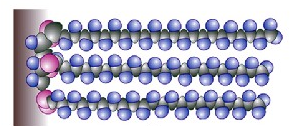 Энергетическая функция
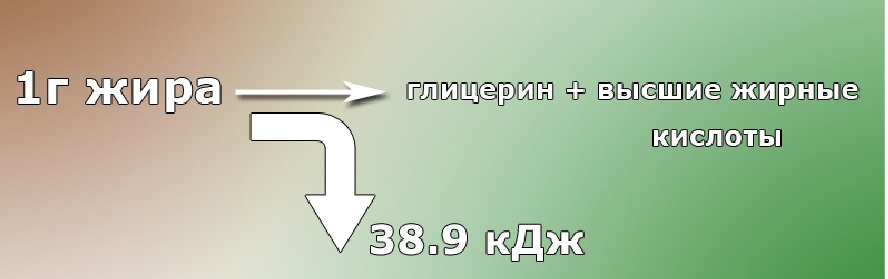 Источник  воды
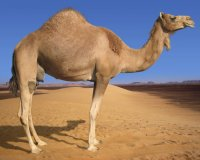 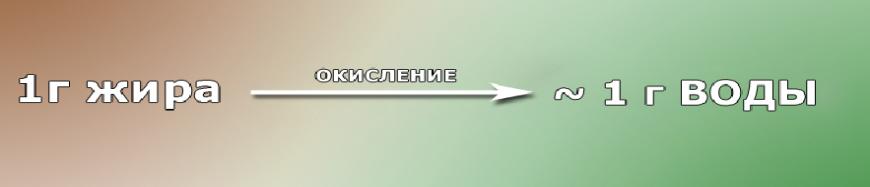 Энергетическая

При окислении 1 г. жира выделяется 38,9 кДж энергии
Строительная
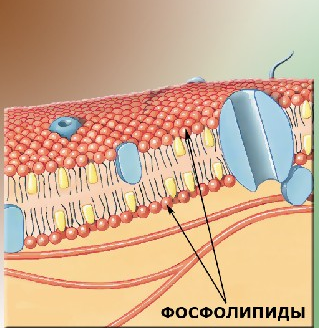 Запасающая функция липидов
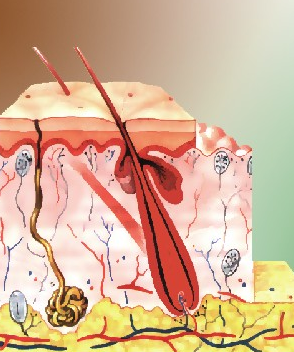 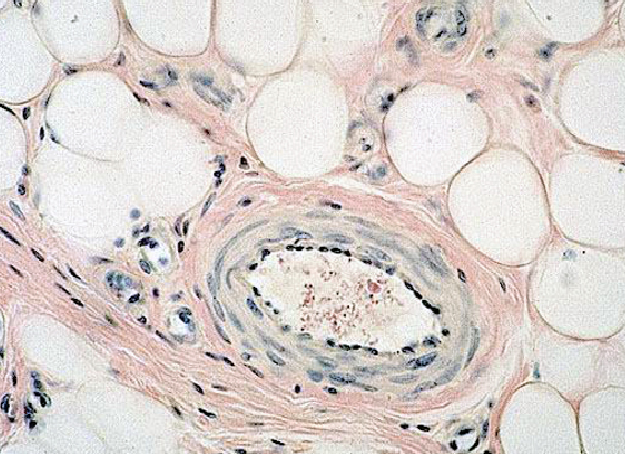 Защитная функция 
 Из-за низкой теплопроводности они являются прекрасными теплоизоляторами
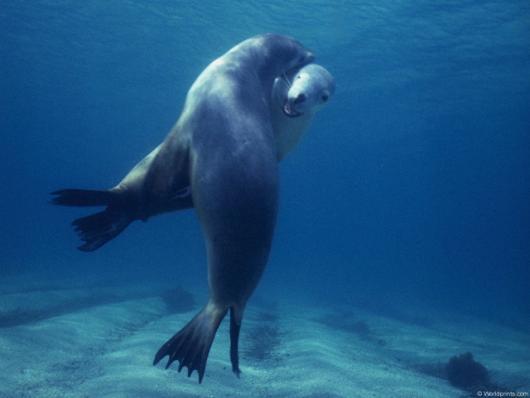 Регуляторная функция
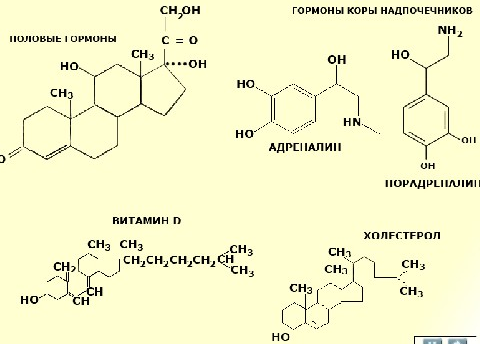 Аденозинтрифосфорная кислота  АТФ
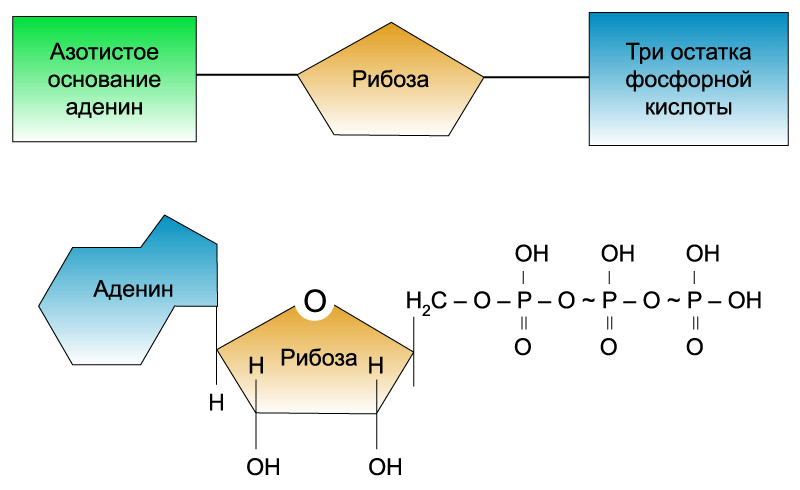 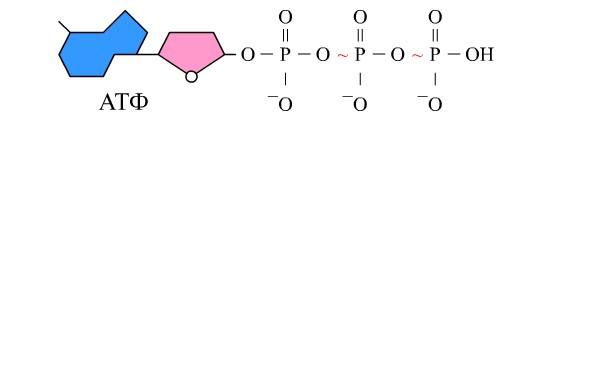 Нуклеотид:
азотистое основание-  аденин, углевод-  рибоза ,
три остатка фосфорной кислоты
Под действием ферментов от молекулы АТФ отделяется один остаток фосфорной кислоты и выделяется большое количество энергии 

Энергия  расходуется  на  поддержание  процессов  жизнедеятельности клетки
Спасибо за внимание!
http://sbio.info/list.php?c=stroenorg
http://www.egeteka.ru/learning/intensive_work/biology/977/






Автор Климова Г.А., учитель биологии
МКОУ «Челмужская СОШ», 2011 г.
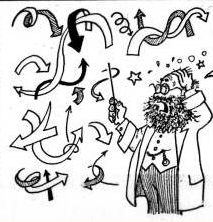